Figure 3. Neuroblastic nuclei do not form linear chains suggestive of migration along RGFs in the interstitial white ...
Cereb Cortex, Volume 24, Issue 3, March 2014, Pages 579–592, https://doi.org/10.1093/cercor/bhs330
The content of this slide may be subject to copyright: please see the slide notes for details.
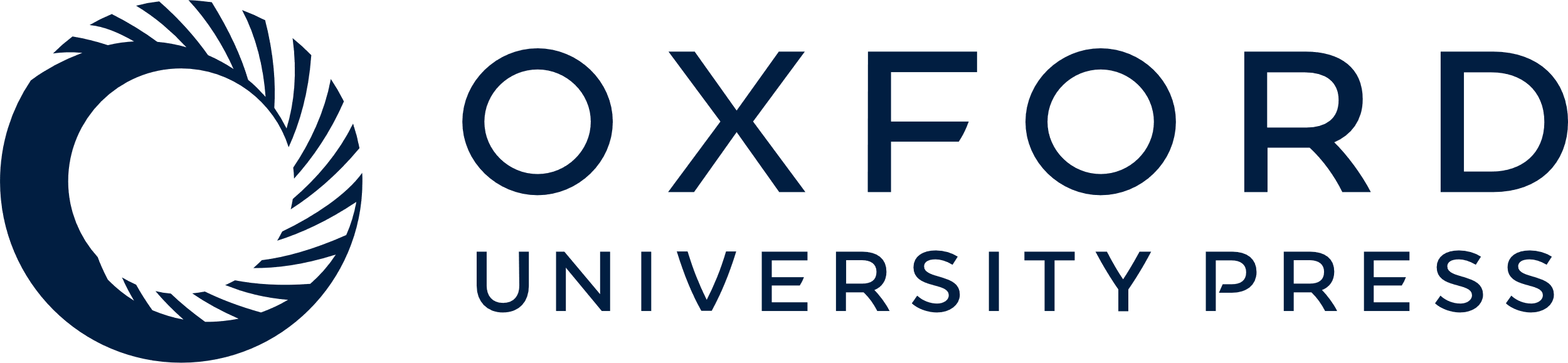 [Speaker Notes: Figure 3. Neuroblastic nuclei do not form linear chains suggestive of migration along RGFs in the interstitial white matter at 20 gestational weeks (A and C) and 31 gestational weeks (B and D) in microscopic sections stained with cresyl violet. Low-power views of the occipital pole are shown at ×4 in A and B. High-power views of the occipital white matter are shown in C and D at ×40 magnification. (E) Radial nuclear chains (arrows) are prominent in the septae of the human optic radiation at midgestation. Cresyl violet, ×40. Abbreviations: OR, optic radiation; SVZ, subventricular zone; TAP, tapetum; V, ventricular zone; WM, interstitial white matter.


Unless provided in the caption above, the following copyright applies to the content of this slide: © The Author 2012. Published by Oxford University Press. All rights reserved. For Permissions, please e-mail: journals.permissions@oup.com]